Reducing the gap between BV practices
Karin Lusnic
Gilles de Courcel
Jack Beckwith
Muath Alkhalaf
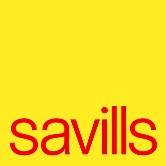 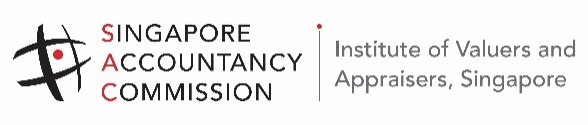 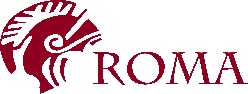 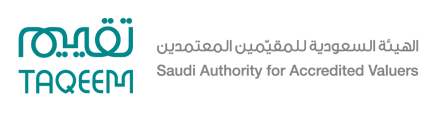 What we tried to achieve
IVSC, Standard 103, Section 20.3:
“The report should be sufficient for an appropriately experienced valuation professional with no prior involvement with the valuation engagement to review the report and understand the items required in paragraph 30.1 and 40.1 of the same standard“

BV segment globally – in most instances no accreditation needed to do the BV related work
Valuation report is main communication with Clients / Stakeholders

Focus on Valuation for financial reporting purposes
On-line Survey prepared to test comparability / differences

Do we share the same path when preparing a valuation for financial reporting purposes?
[Speaker Notes: IVSC & TAF Collaboration
2006 – Memorandum of Understanding (MOU) signed to cooperate on Standard Setting.
2014 – Meeting IVS &TAF.  MOU signed to remove remaining differences between IVS and USPAP.
2016 – A Bridge from USPAP to IVS jointly published
2018 – A Bridge from USPAP to IVS updated and jointly published.
2018 – CUSPAP-IVS-USPAP working group meeting.  IVS incorporating USPAP definitions.
2019 – CUSPAP-IVS-USPAP working group meeting.  Core Valuation Principles concept.]
The Survey
On-line survey sent to VPOs & valuation practitioners through ASA, iiBV and Taqeem
Received in total 50 responses (Europe, North America, South America, Middle East, Asia)

3 levels of information
General information 
Use of valuation standards, BV accreditation, supervision 
2)    Valuation engagement related questions 
Amount of BV valuation work related to financial reporting
3)   Valuation reporting (focused on valuation assignment for financial reporting)
Disclosures in the valuation reports (key valuation parameters, limitations, assumptions)
Macro & Industry analysis
Historical analysis of financial statements
DCF & market approach
[Speaker Notes: IVS and USPAP Similarities

Both:
Standards for developing opinions of value
Scope of work dependent on intended user and intended use
Standards for report content
Standards for file documentation
Address competency and independence of the appraiser/valuer


Whichever valuation standard was used, the valuer should produce the same number/figure.

Furthermore, the representatives agreed that though the different valuation standards may adopt slightly different processes at different times, at the end of the day the processes followed were more or less the same. This was also shown by the bridging document “A Bridge from USPAP to IVS 2018:  A Guide to Producing IVS-Compliant Appraisals (the Bridge)”.]
Answers: Section 1 - General Information
Question 1: Do you need to be licensed / certified / accredited if you are doing business valuation for financial reporting purposes in your country? If so, please specify what are the accreditation / certification related requirements?

In most cases NO accreditation needed.
Exceptions:
CEIV (combined credential ASA, RICS, AICPA)
In some instances local requirements
[Speaker Notes: Core Valuation Principles Project

Some gaps remain.
Much harmonization now exists.  
Beneficial to identify/agree on core principles. 
To be reviewed by CUSPAP/IVS/USPAP:
Core Principles of Valuation Standards
Core Principles of Valuation 
Publish and invite global standard setters to concur.]
Answers: Section 1 - General Information
Question 2: Business valuations for financial related purposes are prepared in line with pertaining GAAP standards. Are you required to use also IVS (International Valuation Standards issued by IVSC) or any other valuation standards for your BV engagements that are prepared for financial reporting purposes? 

In most cases NO requirements for additional valuation standards.
Exceptions:
USPAP
CBV
OIV (Italy)
IVS
[Speaker Notes: Core Valuation Principles Project

Some gaps remain.
Much harmonization now exists.  
Beneficial to identify/agree on core principles. 
To be reviewed by CUSPAP/IVS/USPAP:
Core Principles of Valuation Standards
Core Principles of Valuation 
Publish and invite global standard setters to concur.]
Answers: Section 1 - General Information
Question 3: Is your business-related valuation work (for the purpose of financial reporting) subject to regulation or monitoring (e.g. peer review, state regulated review, etc.)? If so, please specify is regulation / monitoring is state implemented, VPO exercised or other?

In most cases NO regulation & monitoring.
Exceptions:
In some cases locally implemented monitoring, peer review (e.g. CBV, Taqeem,….)
[Speaker Notes: Core Valuation Principles Project

Some gaps remain.
Much harmonization now exists.  
Beneficial to identify/agree on core principles. 
To be reviewed by CUSPAP/IVS/USPAP:
Core Principles of Valuation Standards
Core Principles of Valuation 
Publish and invite global standard setters to concur.]
Answers: Section 2 – Valuation engagement
Question 4: What percentage of your annual BV work refers to financial reporting related engagements? Please use the information from the last 2 fiscal years.
32% of respondents do more than 50% of BV financial reporting work
[Speaker Notes: Core Principles of Valuation Standards

Purpose; The purpose of valuation standards is to promote and maintain a high level of public trust in valuation practice by establishing appropriate requirements for valuers.

Development of Standards; Standards are to be created in a transparent fashion after appropriate public exposure.

Revisions to Standards; Revisions to standards are to be made when appropriate and are to be adopted  after appropriate public exposure.

Valuation Standards; Valuation Standards should be principle based and adequately address the development of a credible opinion of value and the communication of that opinion to the intended user(s).

Jurisdictional; Standards should allow valuers to comply with  legislative, regulatory and other authoritative requirements that are in conflict with the standards.]
Answers: Section 3 – Valuation reporting
Question 5: When preparing business valuation assignments for financial reporting purposes do you always or most of the times disclose the following elements in your reports?
A) Key valuation parameters
purpose of the valuation, basis of value, subject of the valuation, valuation date, scope of work
All responded YES.

B) Assumptions & limitations
	All responded YES.
[Speaker Notes: Core Principles of Valuation

Ethics; Valuers must follow the ethical principles of integrity, objectivity, confidentiality, competence and professionalism and promote and preserve the public trust inherent in valuation by observing the highest standards of professional ethics.
Competency; At the time the valuation is submitted, Valuers must have the technical skills, experience and knowledge required to appropriately complete the valuation assignment. 
Compliance; Valuers must  disclose in the valuation report the published valuation standards used for the assignment and comply with those standards.
Basis of Value; Valuers must select basis (or bases) of value appropriate for the assignment and follow all applicable requirements associated with that basis of value.  The basis of value should be either defined or cited. 
Date of Value; Valuers must state the date of value associated with their opinion.  The date of value may be current, retrospective or prospective.
Assumptions and Conditions; Assumptions and conditions specific to the assignment that may affect the assignment results should be disclosed. 
Intended use/r; Valuers must include in the valuation report a clear and accurate description of the intended use and intended user(s) of the valuation including any limitations thereon.
Scope of Work; Valuers must determine and perform a scope of work that is appropriate for the assignment that will result in a credible value opinion. The scope of work performed should be disclosed.
Data; Valuers must not manipulate data in attempt to mislead and must provide all results in a clear and transparent manner.
Identification of Assets; Valuers must clearly identify the asset(s) being valued and carry out any investigation(s) appropriate for the intended use(es) as part of the corroboration process. 
Valuation Methodology; Valuers must properly use the appropriate valuation methodology(ies)  to provide a valuation results that are credible for the intended use.
Communication of Valuation; Valuers must communicate the information necessary orally or in writing to the intended recipient(s) for a clear understanding of the assignment results. 
Record Keeping; Valuers must keep a copy of the valuation and a record of the work performed during the valuation process for a period after completion of the assignment, having regard to any relevant statutory, legal, valuation standard or regulatory requirements.]
Answers: Section 3 – Valuation reporting
Question 6: When preparing business valuation for financial reporting purposes do you always or most of the times disclose subject company review?

(general subject company information, business model, management, employees, other important matters such as legal issues, off balance sheet assets, etc.)
[Speaker Notes: Core Principles of Valuation

Ethics; Valuers must follow the ethical principles of integrity, objectivity, confidentiality, competence and professionalism and promote and preserve the public trust inherent in valuation by observing the highest standards of professional ethics.
Competency; At the time the valuation is submitted, Valuers must have the technical skills, experience and knowledge required to appropriately complete the valuation assignment. 
Compliance; Valuers must  disclose in the valuation report the published valuation standards used for the assignment and comply with those standards.
Basis of Value; Valuers must select basis (or bases) of value appropriate for the assignment and follow all applicable requirements associated with that basis of value.  The basis of value should be either defined or cited. 
Date of Value; Valuers must state the date of value associated with their opinion.  The date of value may be current, retrospective or prospective.
Assumptions and Conditions; Assumptions and conditions specific to the assignment that may affect the assignment results should be disclosed. 
Intended use/r; Valuers must include in the valuation report a clear and accurate description of the intended use and intended user(s) of the valuation including any limitations thereon.
Scope of Work; Valuers must determine and perform a scope of work that is appropriate for the assignment that will result in a credible value opinion. The scope of work performed should be disclosed.
Data; Valuers must not manipulate data in attempt to mislead and must provide all results in a clear and transparent manner.
Identification of Assets; Valuers must clearly identify the asset(s) being valued and carry out any investigation(s) appropriate for the intended use(es) as part of the corroboration process. 
Valuation Methodology; Valuers must properly use the appropriate valuation methodology(ies)  to provide a valuation results that are credible for the intended use.
Communication of Valuation; Valuers must communicate the information necessary orally or in writing to the intended recipient(s) for a clear understanding of the assignment results. 
Record Keeping; Valuers must keep a copy of the valuation and a record of the work performed during the valuation process for a period after completion of the assignment, having regard to any relevant statutory, legal, valuation standard or regulatory requirements.]
Answers: Section 3 – Valuation reporting
Question 7: When preparing business valuation assignments for financial reporting purposes, do you always or most of the times disclose macro analysis?
[Speaker Notes: Core Principles of Valuation

Ethics; Valuers must follow the ethical principles of integrity, objectivity, confidentiality, competence and professionalism and promote and preserve the public trust inherent in valuation by observing the highest standards of professional ethics.
Competency; At the time the valuation is submitted, Valuers must have the technical skills, experience and knowledge required to appropriately complete the valuation assignment. 
Compliance; Valuers must  disclose in the valuation report the published valuation standards used for the assignment and comply with those standards.
Basis of Value; Valuers must select basis (or bases) of value appropriate for the assignment and follow all applicable requirements associated with that basis of value.  The basis of value should be either defined or cited. 
Date of Value; Valuers must state the date of value associated with their opinion.  The date of value may be current, retrospective or prospective.
Assumptions and Conditions; Assumptions and conditions specific to the assignment that may affect the assignment results should be disclosed. 
Intended use/r; Valuers must include in the valuation report a clear and accurate description of the intended use and intended user(s) of the valuation including any limitations thereon.
Scope of Work; Valuers must determine and perform a scope of work that is appropriate for the assignment that will result in a credible value opinion. The scope of work performed should be disclosed.
Data; Valuers must not manipulate data in attempt to mislead and must provide all results in a clear and transparent manner.
Identification of Assets; Valuers must clearly identify the asset(s) being valued and carry out any investigation(s) appropriate for the intended use(es) as part of the corroboration process. 
Valuation Methodology; Valuers must properly use the appropriate valuation methodology(ies)  to provide a valuation results that are credible for the intended use.
Communication of Valuation; Valuers must communicate the information necessary orally or in writing to the intended recipient(s) for a clear understanding of the assignment results. 
Record Keeping; Valuers must keep a copy of the valuation and a record of the work performed during the valuation process for a period after completion of the assignment, having regard to any relevant statutory, legal, valuation standard or regulatory requirements.]
Answers: Section 3 – Valuation reporting
Question 8: When preparing business valuation assignments for financial reporting purposes do you always or most of the times disclose industry analysis?
[Speaker Notes: Core Principles of Valuation

Ethics; Valuers must follow the ethical principles of integrity, objectivity, confidentiality, competence and professionalism and promote and preserve the public trust inherent in valuation by observing the highest standards of professional ethics.
Competency; At the time the valuation is submitted, Valuers must have the technical skills, experience and knowledge required to appropriately complete the valuation assignment. 
Compliance; Valuers must  disclose in the valuation report the published valuation standards used for the assignment and comply with those standards.
Basis of Value; Valuers must select basis (or bases) of value appropriate for the assignment and follow all applicable requirements associated with that basis of value.  The basis of value should be either defined or cited. 
Date of Value; Valuers must state the date of value associated with their opinion.  The date of value may be current, retrospective or prospective.
Assumptions and Conditions; Assumptions and conditions specific to the assignment that may affect the assignment results should be disclosed. 
Intended use/r; Valuers must include in the valuation report a clear and accurate description of the intended use and intended user(s) of the valuation including any limitations thereon.
Scope of Work; Valuers must determine and perform a scope of work that is appropriate for the assignment that will result in a credible value opinion. The scope of work performed should be disclosed.
Data; Valuers must not manipulate data in attempt to mislead and must provide all results in a clear and transparent manner.
Identification of Assets; Valuers must clearly identify the asset(s) being valued and carry out any investigation(s) appropriate for the intended use(es) as part of the corroboration process. 
Valuation Methodology; Valuers must properly use the appropriate valuation methodology(ies)  to provide a valuation results that are credible for the intended use.
Communication of Valuation; Valuers must communicate the information necessary orally or in writing to the intended recipient(s) for a clear understanding of the assignment results. 
Record Keeping; Valuers must keep a copy of the valuation and a record of the work performed during the valuation process for a period after completion of the assignment, having regard to any relevant statutory, legal, valuation standard or regulatory requirements.]
Answers: Section 3 – Valuation reporting
Question 9: When preparing business valuation assignments for financial reporting purposes do you always or most of the times conduct review of historical financial statements?
[Speaker Notes: Core Principles of Valuation

Ethics; Valuers must follow the ethical principles of integrity, objectivity, confidentiality, competence and professionalism and promote and preserve the public trust inherent in valuation by observing the highest standards of professional ethics.
Competency; At the time the valuation is submitted, Valuers must have the technical skills, experience and knowledge required to appropriately complete the valuation assignment. 
Compliance; Valuers must  disclose in the valuation report the published valuation standards used for the assignment and comply with those standards.
Basis of Value; Valuers must select basis (or bases) of value appropriate for the assignment and follow all applicable requirements associated with that basis of value.  The basis of value should be either defined or cited. 
Date of Value; Valuers must state the date of value associated with their opinion.  The date of value may be current, retrospective or prospective.
Assumptions and Conditions; Assumptions and conditions specific to the assignment that may affect the assignment results should be disclosed. 
Intended use/r; Valuers must include in the valuation report a clear and accurate description of the intended use and intended user(s) of the valuation including any limitations thereon.
Scope of Work; Valuers must determine and perform a scope of work that is appropriate for the assignment that will result in a credible value opinion. The scope of work performed should be disclosed.
Data; Valuers must not manipulate data in attempt to mislead and must provide all results in a clear and transparent manner.
Identification of Assets; Valuers must clearly identify the asset(s) being valued and carry out any investigation(s) appropriate for the intended use(es) as part of the corroboration process. 
Valuation Methodology; Valuers must properly use the appropriate valuation methodology(ies)  to provide a valuation results that are credible for the intended use.
Communication of Valuation; Valuers must communicate the information necessary orally or in writing to the intended recipient(s) for a clear understanding of the assignment results. 
Record Keeping; Valuers must keep a copy of the valuation and a record of the work performed during the valuation process for a period after completion of the assignment, having regard to any relevant statutory, legal, valuation standard or regulatory requirements.]
Answers: Section 3 – Valuation reporting
Question 10: When preparing business valuation assignments for financial reporting purposes how detailed are your DCF disclosures?
[Speaker Notes: Core Principles of Valuation

Ethics; Valuers must follow the ethical principles of integrity, objectivity, confidentiality, competence and professionalism and promote and preserve the public trust inherent in valuation by observing the highest standards of professional ethics.
Competency; At the time the valuation is submitted, Valuers must have the technical skills, experience and knowledge required to appropriately complete the valuation assignment. 
Compliance; Valuers must  disclose in the valuation report the published valuation standards used for the assignment and comply with those standards.
Basis of Value; Valuers must select basis (or bases) of value appropriate for the assignment and follow all applicable requirements associated with that basis of value.  The basis of value should be either defined or cited. 
Date of Value; Valuers must state the date of value associated with their opinion.  The date of value may be current, retrospective or prospective.
Assumptions and Conditions; Assumptions and conditions specific to the assignment that may affect the assignment results should be disclosed. 
Intended use/r; Valuers must include in the valuation report a clear and accurate description of the intended use and intended user(s) of the valuation including any limitations thereon.
Scope of Work; Valuers must determine and perform a scope of work that is appropriate for the assignment that will result in a credible value opinion. The scope of work performed should be disclosed.
Data; Valuers must not manipulate data in attempt to mislead and must provide all results in a clear and transparent manner.
Identification of Assets; Valuers must clearly identify the asset(s) being valued and carry out any investigation(s) appropriate for the intended use(es) as part of the corroboration process. 
Valuation Methodology; Valuers must properly use the appropriate valuation methodology(ies)  to provide a valuation results that are credible for the intended use.
Communication of Valuation; Valuers must communicate the information necessary orally or in writing to the intended recipient(s) for a clear understanding of the assignment results. 
Record Keeping; Valuers must keep a copy of the valuation and a record of the work performed during the valuation process for a period after completion of the assignment, having regard to any relevant statutory, legal, valuation standard or regulatory requirements.]
Answers: Section 3 – Valuation reporting
Question 11: When preparing business valuation assignments for financial reporting purposes how detailed are your market approach disclosures (comparable transactions & comparable quoted companies)?
[Speaker Notes: Core Principles of Valuation

Ethics; Valuers must follow the ethical principles of integrity, objectivity, confidentiality, competence and professionalism and promote and preserve the public trust inherent in valuation by observing the highest standards of professional ethics.
Competency; At the time the valuation is submitted, Valuers must have the technical skills, experience and knowledge required to appropriately complete the valuation assignment. 
Compliance; Valuers must  disclose in the valuation report the published valuation standards used for the assignment and comply with those standards.
Basis of Value; Valuers must select basis (or bases) of value appropriate for the assignment and follow all applicable requirements associated with that basis of value.  The basis of value should be either defined or cited. 
Date of Value; Valuers must state the date of value associated with their opinion.  The date of value may be current, retrospective or prospective.
Assumptions and Conditions; Assumptions and conditions specific to the assignment that may affect the assignment results should be disclosed. 
Intended use/r; Valuers must include in the valuation report a clear and accurate description of the intended use and intended user(s) of the valuation including any limitations thereon.
Scope of Work; Valuers must determine and perform a scope of work that is appropriate for the assignment that will result in a credible value opinion. The scope of work performed should be disclosed.
Data; Valuers must not manipulate data in attempt to mislead and must provide all results in a clear and transparent manner.
Identification of Assets; Valuers must clearly identify the asset(s) being valued and carry out any investigation(s) appropriate for the intended use(es) as part of the corroboration process. 
Valuation Methodology; Valuers must properly use the appropriate valuation methodology(ies)  to provide a valuation results that are credible for the intended use.
Communication of Valuation; Valuers must communicate the information necessary orally or in writing to the intended recipient(s) for a clear understanding of the assignment results. 
Record Keeping; Valuers must keep a copy of the valuation and a record of the work performed during the valuation process for a period after completion of the assignment, having regard to any relevant statutory, legal, valuation standard or regulatory requirements.]
Answers: Section 3 – Valuation reporting
Question 12: Would you say that your valuation reports (when valuing companies for financial reporting purposes) are more descriptive / narrative or more number oriented (providing tables and calculations within minimal written information only)?
[Speaker Notes: Core Principles of Valuation

Ethics; Valuers must follow the ethical principles of integrity, objectivity, confidentiality, competence and professionalism and promote and preserve the public trust inherent in valuation by observing the highest standards of professional ethics.
Competency; At the time the valuation is submitted, Valuers must have the technical skills, experience and knowledge required to appropriately complete the valuation assignment. 
Compliance; Valuers must  disclose in the valuation report the published valuation standards used for the assignment and comply with those standards.
Basis of Value; Valuers must select basis (or bases) of value appropriate for the assignment and follow all applicable requirements associated with that basis of value.  The basis of value should be either defined or cited. 
Date of Value; Valuers must state the date of value associated with their opinion.  The date of value may be current, retrospective or prospective.
Assumptions and Conditions; Assumptions and conditions specific to the assignment that may affect the assignment results should be disclosed. 
Intended use/r; Valuers must include in the valuation report a clear and accurate description of the intended use and intended user(s) of the valuation including any limitations thereon.
Scope of Work; Valuers must determine and perform a scope of work that is appropriate for the assignment that will result in a credible value opinion. The scope of work performed should be disclosed.
Data; Valuers must not manipulate data in attempt to mislead and must provide all results in a clear and transparent manner.
Identification of Assets; Valuers must clearly identify the asset(s) being valued and carry out any investigation(s) appropriate for the intended use(es) as part of the corroboration process. 
Valuation Methodology; Valuers must properly use the appropriate valuation methodology(ies)  to provide a valuation results that are credible for the intended use.
Communication of Valuation; Valuers must communicate the information necessary orally or in writing to the intended recipient(s) for a clear understanding of the assignment results. 
Record Keeping; Valuers must keep a copy of the valuation and a record of the work performed during the valuation process for a period after completion of the assignment, having regard to any relevant statutory, legal, valuation standard or regulatory requirements.]
Answers: Section 3 – Valuation reporting
Question 13: Do you use Power Point or Word templates for your business valuation reports for financial purposes?
[Speaker Notes: Core Principles of Valuation

Ethics; Valuers must follow the ethical principles of integrity, objectivity, confidentiality, competence and professionalism and promote and preserve the public trust inherent in valuation by observing the highest standards of professional ethics.
Competency; At the time the valuation is submitted, Valuers must have the technical skills, experience and knowledge required to appropriately complete the valuation assignment. 
Compliance; Valuers must  disclose in the valuation report the published valuation standards used for the assignment and comply with those standards.
Basis of Value; Valuers must select basis (or bases) of value appropriate for the assignment and follow all applicable requirements associated with that basis of value.  The basis of value should be either defined or cited. 
Date of Value; Valuers must state the date of value associated with their opinion.  The date of value may be current, retrospective or prospective.
Assumptions and Conditions; Assumptions and conditions specific to the assignment that may affect the assignment results should be disclosed. 
Intended use/r; Valuers must include in the valuation report a clear and accurate description of the intended use and intended user(s) of the valuation including any limitations thereon.
Scope of Work; Valuers must determine and perform a scope of work that is appropriate for the assignment that will result in a credible value opinion. The scope of work performed should be disclosed.
Data; Valuers must not manipulate data in attempt to mislead and must provide all results in a clear and transparent manner.
Identification of Assets; Valuers must clearly identify the asset(s) being valued and carry out any investigation(s) appropriate for the intended use(es) as part of the corroboration process. 
Valuation Methodology; Valuers must properly use the appropriate valuation methodology(ies)  to provide a valuation results that are credible for the intended use.
Communication of Valuation; Valuers must communicate the information necessary orally or in writing to the intended recipient(s) for a clear understanding of the assignment results. 
Record Keeping; Valuers must keep a copy of the valuation and a record of the work performed during the valuation process for a period after completion of the assignment, having regard to any relevant statutory, legal, valuation standard or regulatory requirements.]
Conclusion and further action
Segment 1: General
BV valuation assignments mostly not regulated (valuation standards in most cases not mandatory / valuation credentials in most cases not mandatory)

Segment 3: Valuation reporting (focusing on valuations for financial reporting purposes)
Red flags identified 

Where to go from here:
Webinar – debate on setting minimum valuation disclosures to reflect IVS 103 requirement
Ongoing annual survey with findings presented at AGM
[Speaker Notes: Core Principles of Valuation

Ethics; Valuers must follow the ethical principles of integrity, objectivity, confidentiality, competence and professionalism and promote and preserve the public trust inherent in valuation by observing the highest standards of professional ethics.
Competency; At the time the valuation is submitted, Valuers must have the technical skills, experience and knowledge required to appropriately complete the valuation assignment. 
Compliance; Valuers must  disclose in the valuation report the published valuation standards used for the assignment and comply with those standards.
Basis of Value; Valuers must select basis (or bases) of value appropriate for the assignment and follow all applicable requirements associated with that basis of value.  The basis of value should be either defined or cited. 
Date of Value; Valuers must state the date of value associated with their opinion.  The date of value may be current, retrospective or prospective.
Assumptions and Conditions; Assumptions and conditions specific to the assignment that may affect the assignment results should be disclosed. 
Intended use/r; Valuers must include in the valuation report a clear and accurate description of the intended use and intended user(s) of the valuation including any limitations thereon.
Scope of Work; Valuers must determine and perform a scope of work that is appropriate for the assignment that will result in a credible value opinion. The scope of work performed should be disclosed.
Data; Valuers must not manipulate data in attempt to mislead and must provide all results in a clear and transparent manner.
Identification of Assets; Valuers must clearly identify the asset(s) being valued and carry out any investigation(s) appropriate for the intended use(es) as part of the corroboration process. 
Valuation Methodology; Valuers must properly use the appropriate valuation methodology(ies)  to provide a valuation results that are credible for the intended use.
Communication of Valuation; Valuers must communicate the information necessary orally or in writing to the intended recipient(s) for a clear understanding of the assignment results. 
Record Keeping; Valuers must keep a copy of the valuation and a record of the work performed during the valuation process for a period after completion of the assignment, having regard to any relevant statutory, legal, valuation standard or regulatory requirements.]
Thank You
Advisory Forum Working Group members:
Karin Lusnic
Gilles de Courcel
Jack Beckwith
Muath Alkhalaf